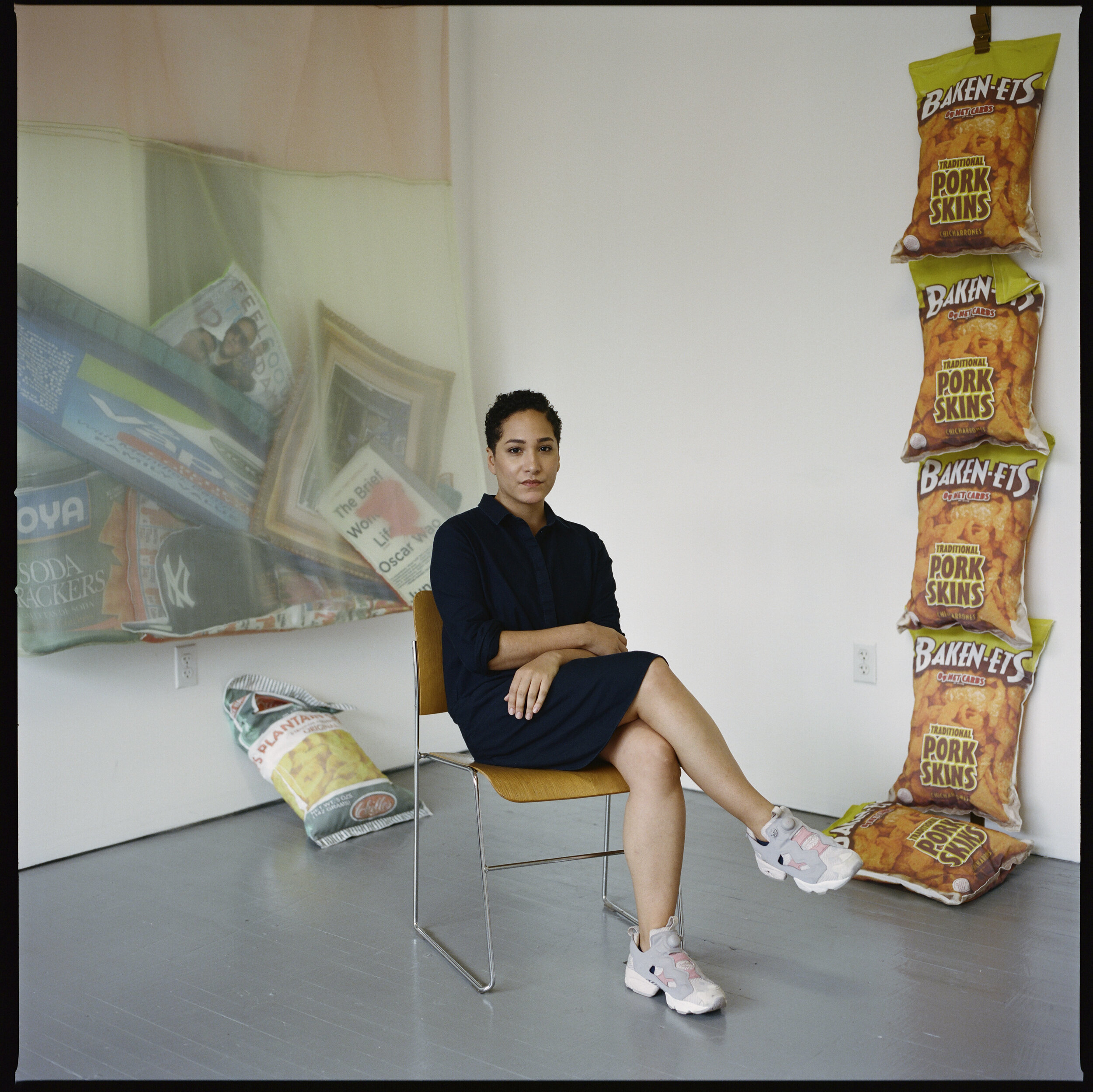 Lucia Hierro
X Factor:                                   Latinx Artists and the Reconquest of the Everyday
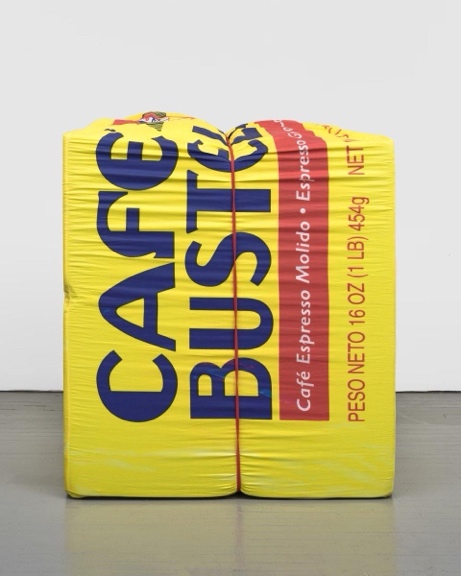 [Speaker Notes: Questions to guide viewing and facilitate discussion:
By a show of hands, does anyone recognize this object?
Look at the writing on the object: in what language are the words written? 
For those of you who understand Spanish, what do the words mean?
What is the red line that runs down the middle? What is it used for?
How big do you think the object is?


Courtesy: Charlie James Gallery, Los Angeles]
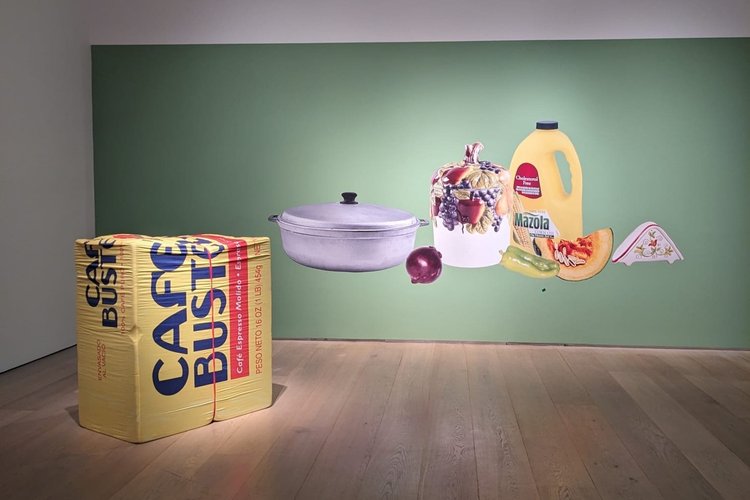 10oz. Cafe Bustelo (2022)by Lucia Hierrofoam, digital print on cotton sateen, rubber band53 x 43 x 25 inches
[Speaker Notes: 53 x 43 x 25 inches  =  4.4 feet X 3.5 feet X 2 feet

Point out the dimensions of the sculpture. Ask:
Are you surprised by its size? 
Why do you think the artist made it so large? 
What might she be conveying with this work?

Image source: https://www.luciahierro.com/]
Lucia Hierro
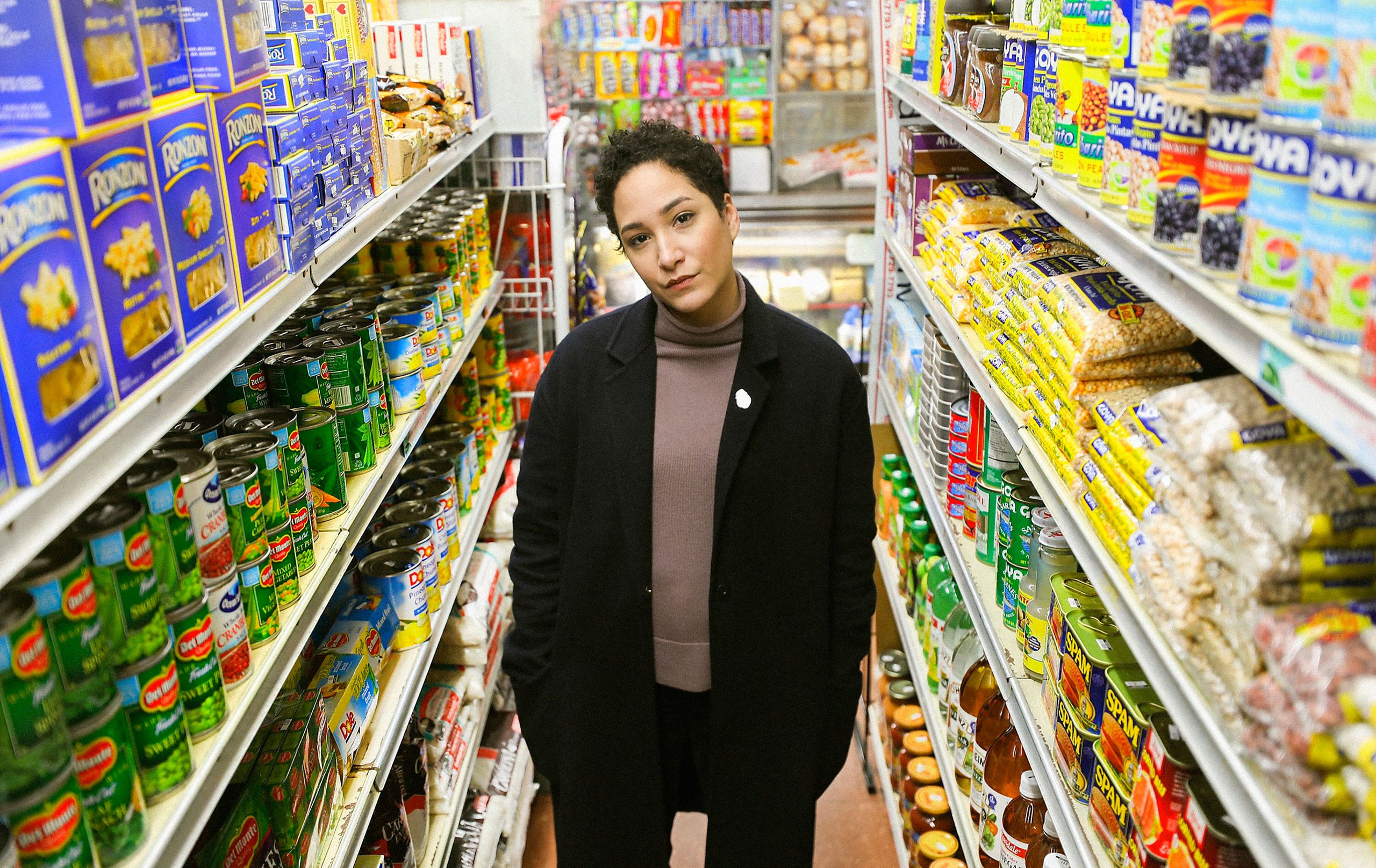 b. 1987
Dominican American conceptual artist
Born and raised in New York City
Education:
FA from SUNY Purchase (2010) 
MFA from Yale School of Art (2013)
Examines everyday objects and popular culture
[Speaker Notes: Image: https://www.vogue.com/article/lucia-hierro-red-bull-house-of-art-detroit-mercado-interview]
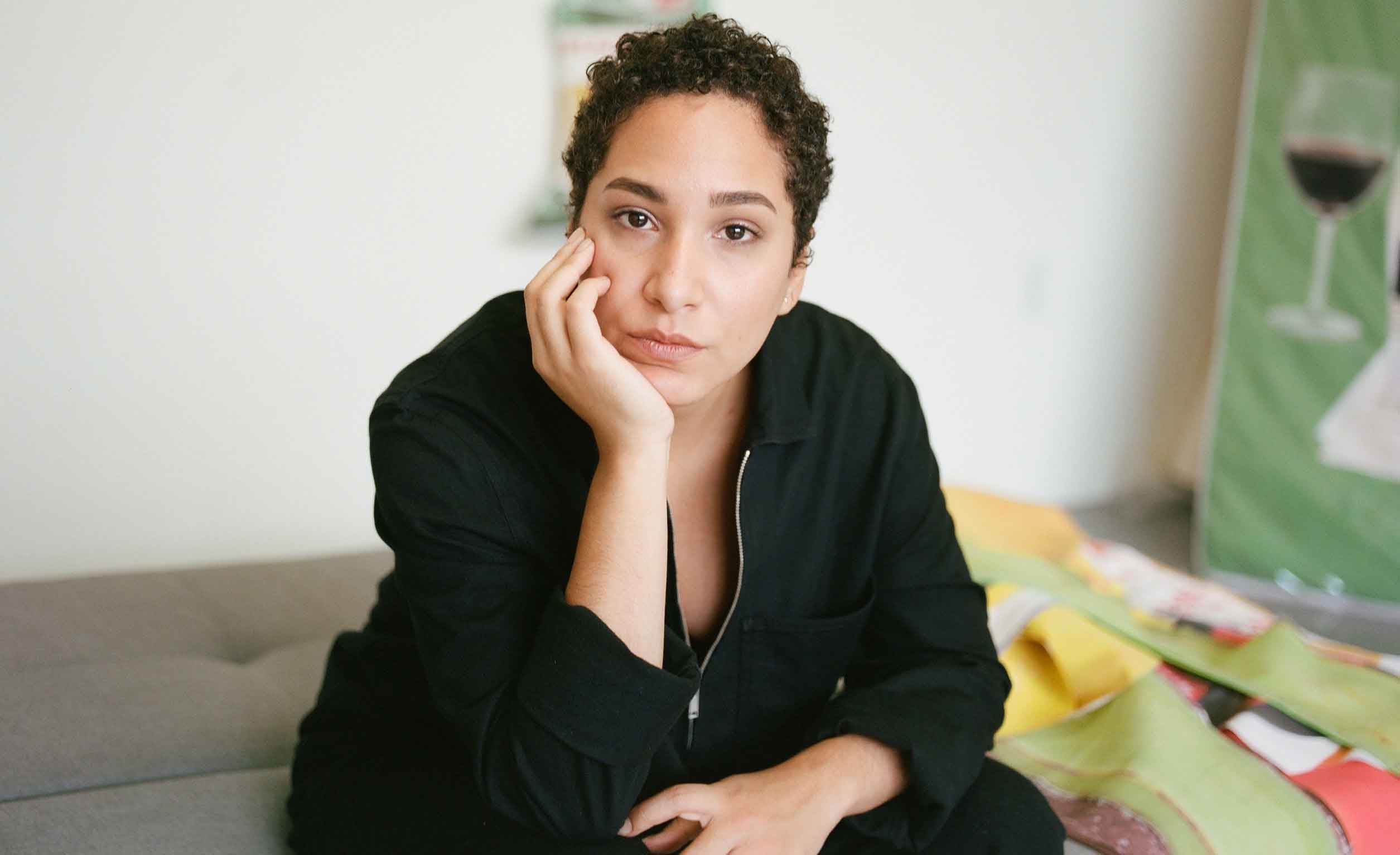 Family Background
Dominican immigrant family in NY
Artistic, creative family     
Grandmother came to NY to work in a garment factory
Initially, Hierro resisted working with fabric
When Hierro learned of her grandmother’s dream to be a fashion designer, she embraced fabric as an artistic medium
[Speaker Notes: Detailed notes:
Dominican immigrant family in NY
Artistic, creative family (parents: musicians) --- father played music, mother was a vocalist
Grandmother came to NY to work in a garment factory
Hierro resisted working with fabric because she associated it with her grandmother’s struggle as a garment worker
When Hierro learned of her grandmother’s dream to be a fashion designer, she embraced fabric as an artistic medium

Image source: https://www.culturedmag.com/article/2020/08/21/artist-lucia-hierro-interrogates-everyday-aesthetics
Photo by: Kevin Claiborne.]
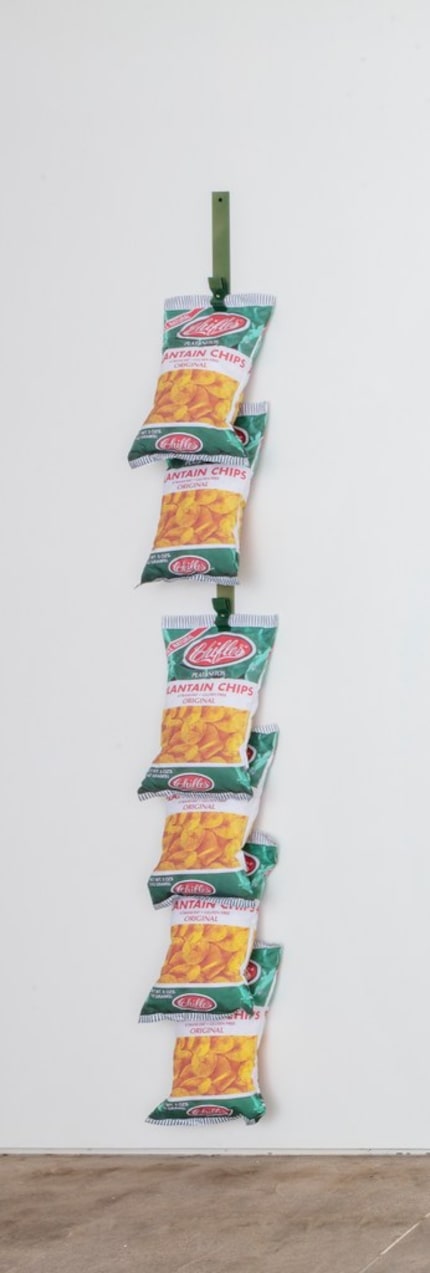 Rack: Platanitos
(2019)by Lucia HierroDigital print on brushed nylon, foam, and powder-coatedaluminum 
96 x 12 x 7 inches
Approach and Media
conceptual artist
 soft assemblage
 sculpture
 digital media
 installation
[Speaker Notes: Image source: https://www.dallasnews.com/arts-entertainment/visual-arts/2019/09/23/pop-art-and-identity-politics-spark-lucia-hierro-s-dallas-show-of-uncommon-depth

Working definitions:
conceptual artist: an art form in which the artist’s primary intent is to convey a concept/idea/message
soft assemblage: an artistic composition made from soft materials and textiles
sculpture: an artistic form in which hard, soft, and plastic materials are worked into three-dimensional objects
digital media: content that is digitized and is transmitted through computer technology
installation: a work of art that usually consists of multiple components that is usually exhibited in a large space in an arrangement specified by the artist

Point out the work, Rack: Platanitos (2019), a depiction of a common sight in a bodega (neighborhood Hispanic grocery store) of a popular snack food (fried plantain chips). 
 
Ask: If you were to create a similar artwork, what product would you include that reflects your experience?]
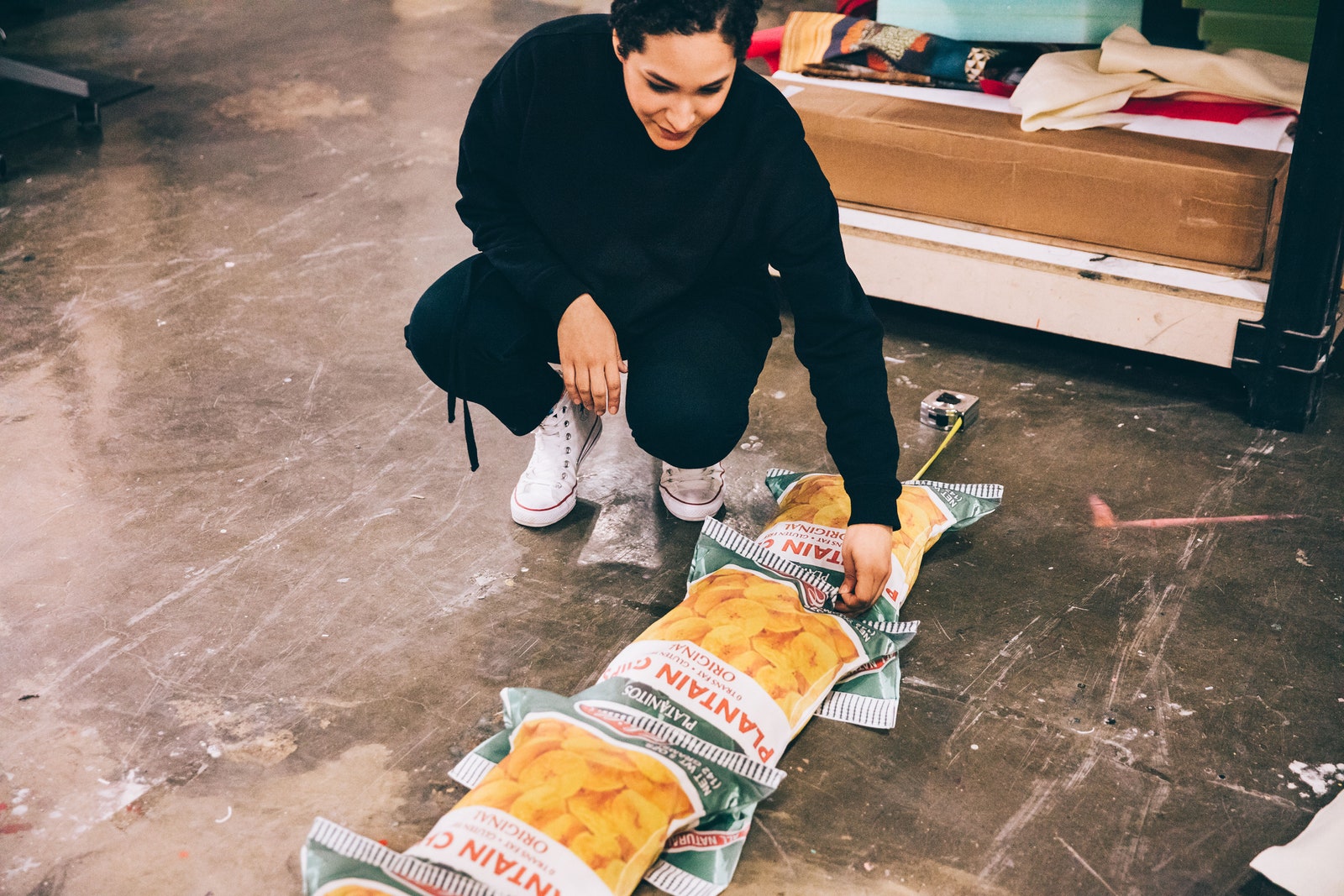 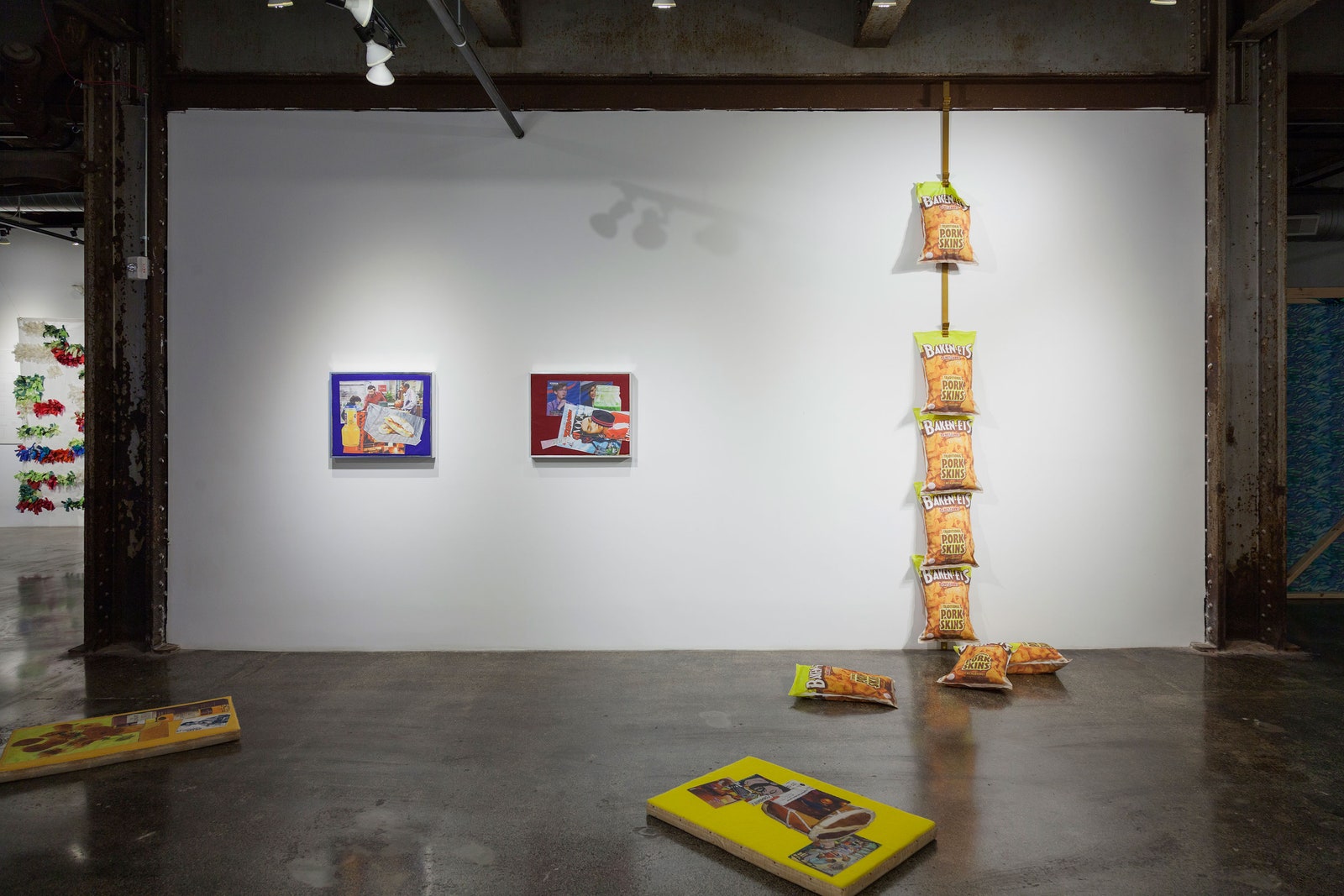 [Speaker Notes: Images source: https://www.vogue.com/article/lucia-hierro-red-bull-house-of-art-detroit-mercado-interview

Left: Installation view at Red Bull House of Art, Detroit.  Photo by: Claire Gatto
Right: The artist with her Rack: Platanitos (2018).  Photo by: Joe Gall]
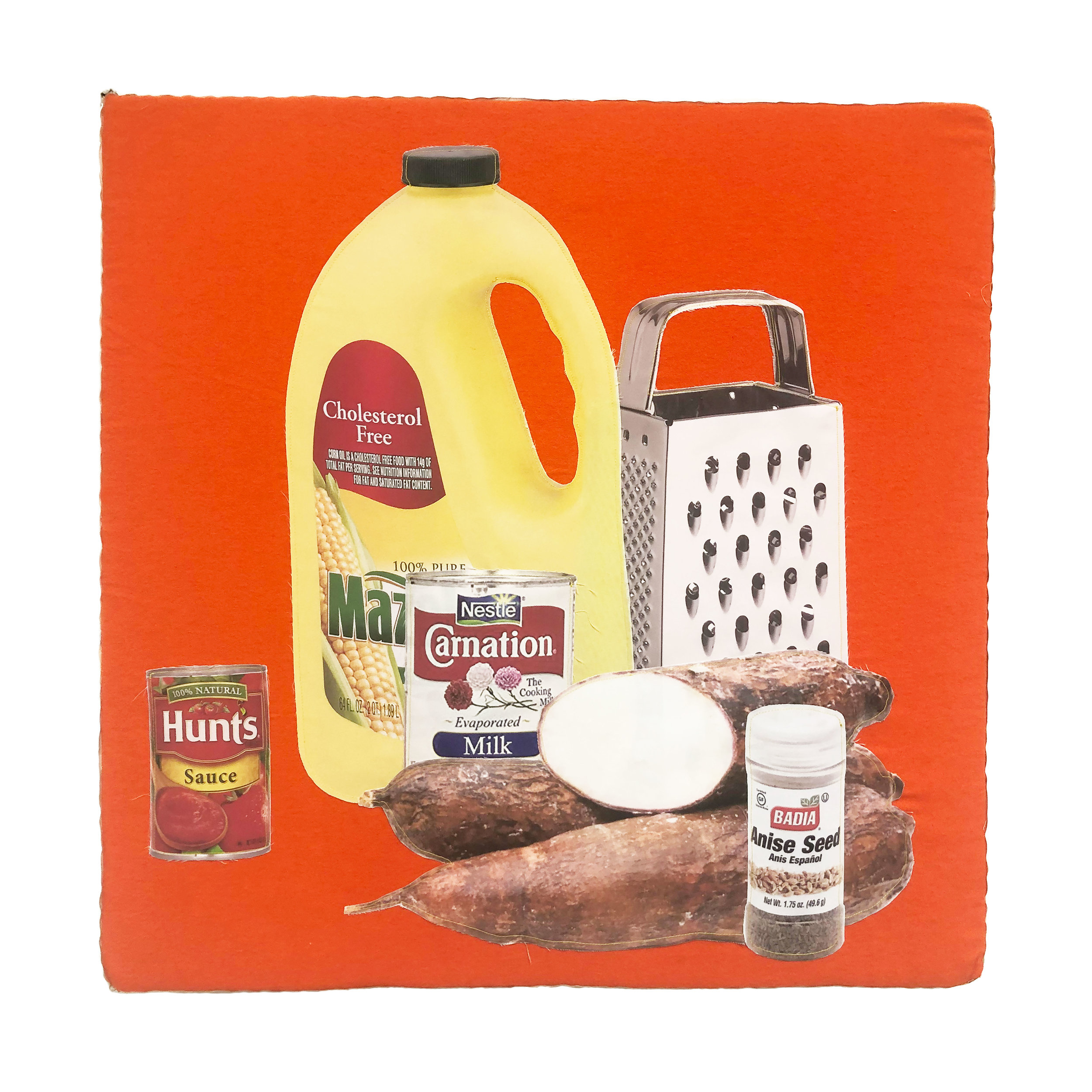 Torrejitas de Yuca
(2019)by Lucia HierroDigital Print on Brush Suede, Cotton, Fleece, Foam
22 x 22 x 2 inches
[Speaker Notes: Torrejitas de yuca is a Dominican dish of yuca fritters. They feature shredded yuca tuber, forming a dough which is then fried. 

Image source: https://www.flaunt.com/blog/lucia-hierro
Photo by: Freddie L. Rankin II]
Arroz Blanco (2020)
and 
Frijoles Negro
(2020)by Lucia HierroDigital Print on Brush Suede, Packing Peanuts
68 x 33 x 5 inches
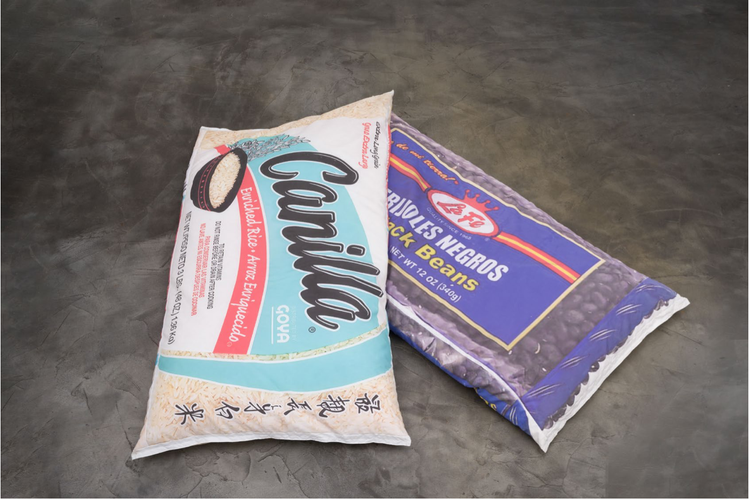 [Speaker Notes: Arroz blanco = white rice
Frijoles negros = black beans

Arroz Blanco & Frijoles Negros (2020)
Digital Print On Brushed Suede,
Packing Peanuts 68 x 33 x 5 Inches

Image source: https://www.luciahierro.com/objetos]
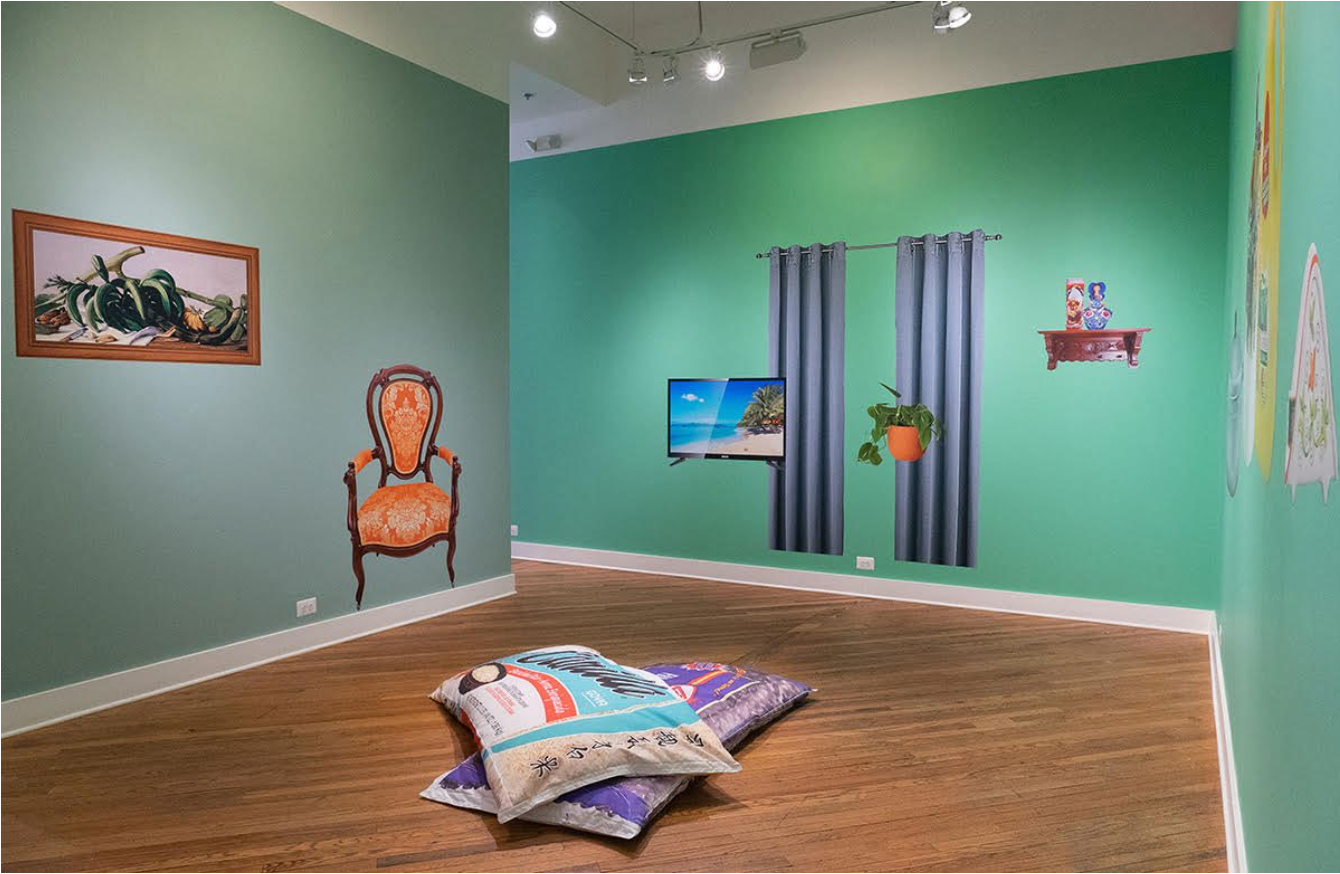 [Speaker Notes: Gallery view of Arroz Blanco (2020) and Frijoles Negros (2020).

Image source: https://www.luciahierro.com/objetos]
Remojo (2023)
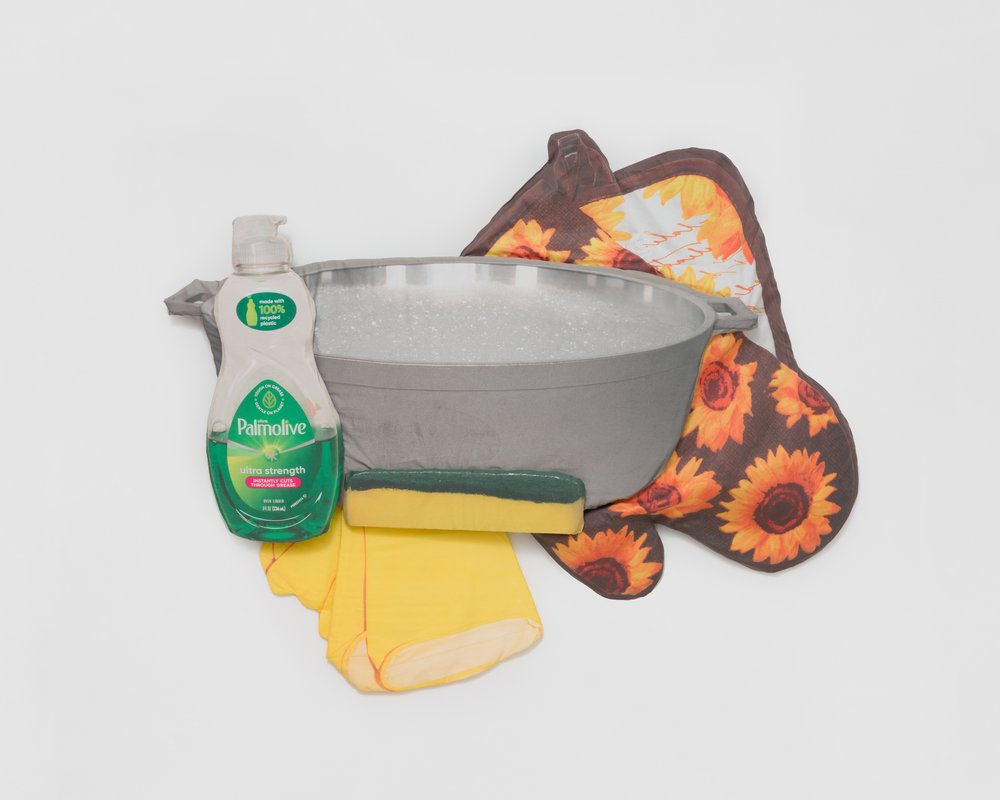 [Speaker Notes: Lucia Hierro
Remojo, 2023 [pronounced: reh-MOH-ho]
cotton, digital print, cotton sateen, foam 
74-1/2 x 61 x 4 inches 
 
In Spanish, “remojo” means to soak or immerse. 
Ask: How might these objects be used to soak something? For what purpose? 

Image source: https://www.luciahierro.com/objetos
Courtesy: Charlie James Gallery, Los Angeles]
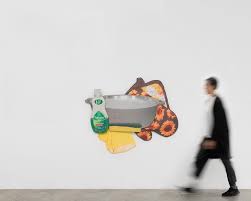 [Speaker Notes: Gallery view of Remojo (2023).]
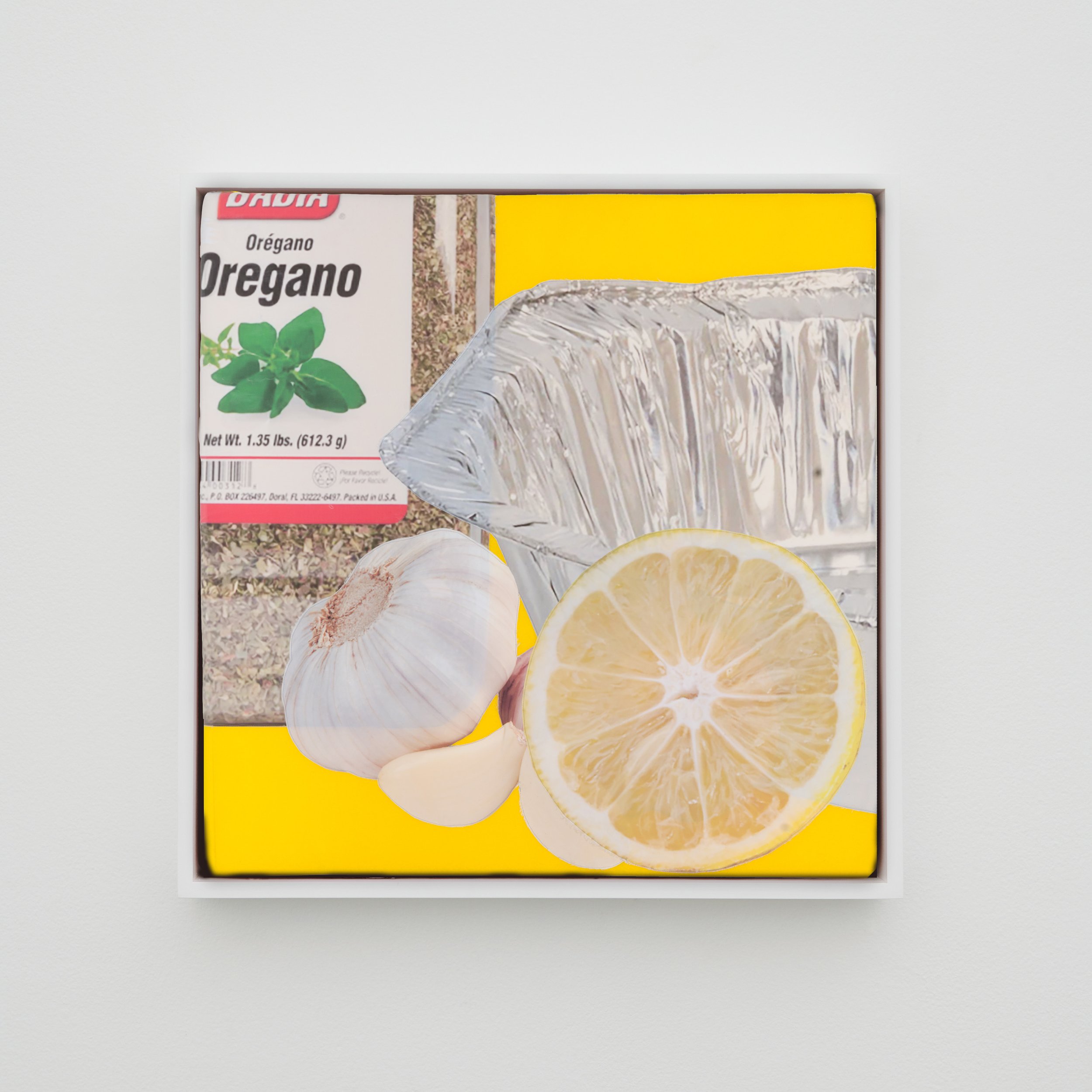 Preparando un Pernil
(2021)by Lucia Hierrofelt, foam, digital print on brushed suede36 x 36 x 2 inches
[Speaker Notes: Preparando un PernilFelt, foam, digital print on brushed suede36 x 36 x 2 inches2021

“Pernil” refers to a large pork roast that is often made for celebratory occasions in many Latin American cultures. 
Ask: What are 3 ingredients that are used to prepare the pernil, according to this image?
Answer: garlic, oregano, and citrus juice (often, sour orange in many Caribbean Latinx homes).

Image source: https://www.cjamesgallery.com/artists/lucia-hierro
Courtesy: Charlie James Gallery]
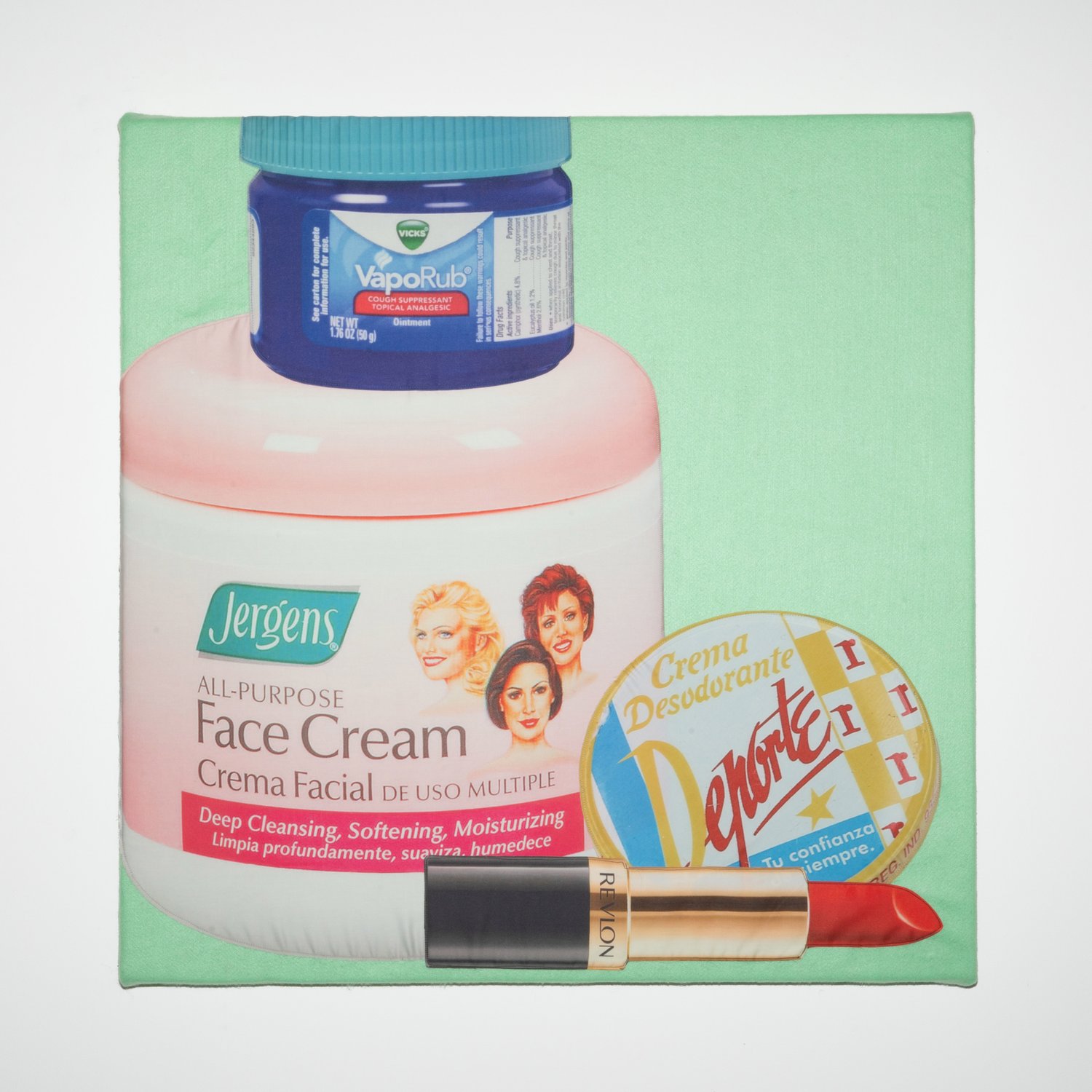 Mama’s Nightstand (Redux)
(2022)by Lucia Hierrofelt, digital print on cotton sateen, foam36 x 36 x 2 inches
[Speaker Notes: Ask: What feelings/emotions does this work invoke?

Mama’s Nightstand (Redux) (2022)
Felt, Digital Print on Cotton Sateen, Foam
36 x 36 x 2”]
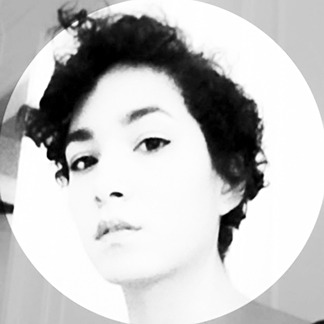 “If I’m going to talk about home, or a concept of home in a neighborhood kind of setting, what’s more personal than a material that one wears, or sleeps in, or sits on? There’s an intimacy with that.”		      Lucia Hierro
When you think about the concepts of home and neighborhood, what images come to mind?
[Speaker Notes: Image source: https://artartartthemodernwoman.tumblr.com/post/79344858221/lucia-hierro-is-a-dominican-american-artist-born

After reading the quote by the artist, ask students to consider:

When you think about the concepts of home and neighborhood, what images come to mind?]